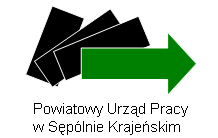 Informacja na temat działań podejmowanych przez 
Powiatowy Urząd Pracy w Sępólnie Kraj.
w zakresie aktywizacji osób bezrobotnych z uwzględnieniem sytuacji panującej na lokalnym rynku pracy w 2015 r.
Luty 2016 r.
Poradnictwo zawodowe
Porady indywidualne  –   564 (dla 546 osób);
Grupowe porady zawodowe  –  15 spotkań warsztatowych (dla 115 osób);
Indywidualna informacja zawodowa –  693 (porady);
Szkolenie z zakresu umiejętności poszukiwania pracy– 1 (dla 11 osób);
Liczba założonych Indywidualnych Planów Działania – 3 937;
Liczba ustalonych profili pomocy – 3 869.
2
Pośrednictwo pracy
Wizyty u pracodawców – 2 389 (2 017  w 2014 r.);
 Oferty pracy - 2 543  (w tym staże, psu), 2 424  w 2014 r.;
Giełdy pracy – 106 (wez. 1 751 os., uczes.1 376 os. tj. 78,60%), 148 w 2014 r.;
Podjęcia pracy – 3 038 (2 902 w 2014 r.);
3
Źródła finansowania programów rynku pracy w 2015 r.
Środki pozyskane w ramach projektów 5 428 879,21
Algorytm3 979 084,00
Razem9 407 963,21
Programy rynku pracy realizowane w 2015 r.
Programy rynku pracykwota w 2015:5 980 879,21
552 000,00
1. Program Specjalny „Stawiamy na aktywność” *
134 100,00
2. Program na rzecz aktywizacji zawodowej dla osób bezrobotnych do 25 r.ż.
204 100,00
3. Program na rzecz aktywizacji zawodowej dla osób bezrobotnych pow. 50 r.ż.
307 100,00
29 200,00
4. Program na rzecz aktywizacji zawodowej dla osób bezrobotnych art. 49
59 900,00
5. Program na rzecz aktywizacji zawodowej dla osób bezrobotnych pow. 50 r.ż. II
189 100,00
6. Program na rzecz aktywizacji zawodowej dla osób bezrobotnych 30-50 r.ż.
657 900,00
7. Program na rzecz aktywizacji zawodowej dla osób bezrobotnych 30-50 r.ż. II
8. Program na rzecz aktywizacji zawodowej dla osób bezrobotnych art. 49 II
410 000,00
9. Roboty publiczne w regionach wysokiego bezrobocia
1 275 316,00
10. Program Operacyjny Wiedza Edukacja Rozwój – EFS
1 013 500,00
11. Regionalny Program Operacyjny – EFS
12. Przedsiębiorczość szansą na rozwój regionu kujawsko-pomorskiego – 6.1.1 PO KL
399 803,54
13. Bądź aktywna - podnieś kwalifikacje i znajdź pracę – 6.1.1 PO KL
238 210,34
335 749,33
14. Równe szanse na rynku pracy – 6.1.1 PO KL
39 200,00
15. Program Aktywizacja i Integracja
135 700,00
16. Krajowy Fundusz Szkoleniowy
5
*Program specjalny „Stawiamy na aktywność” w 2015 r. jest w całości finansowany ze środków otrzymanych w ramach algorytmu.
[Speaker Notes: Zmieni się kwota nr 7 i prawdopodobnie nr 8. - trwają negocjacje z WUP]
Wydatki na poszczególne formy aktywizacji oraz liczba osób objętych wsparciem w latach 2012 – 2015
6
6
Udział osób bezrobotnych  znajdujących się w szczególnej sytuacji na rynku pracy w programach rynku pracy w 2015 r.
7
Podmioty gospodarcze w powiecie sępoleńskim z uwzględnieniem klas wielkości w latach 2008-2014
* Źródło: Urząd Statystyczny w Bydgoszczy
8
Liczba osób pracujących w podmiotach gospodarczych i rolnictwie w powiecie sępoleńskim w latach 2008-2014
* Liczba osób pracujących w zakładach do 9 os. została wyliczona jako ilość podmiotów w powiecie sępoleńskim 
   zatrudniających od 0 do 9 osób, pomnożona przez współczynnik 1,5.
** Źródło: „Województwo kujawsko-pomorskie, podregiony, powiaty, gminy” - Urząd Statystyczny w Bydgoszczy
9
Odpływ i napływ bezrobotnych w roku 2015 w PUP Sępólno Kraj.
ODPŁYW
Liczba osób bezrobotnych na dzień 01.01.2015 r.
Podjęcia pracy, staże
3 669
3 058
Inni wyłączeni
1 556
NAPŁYW
Liczba osób bezrobotnych na dzień 31.12.2015 r.
Liczba osób rejestrowanychw 2015 r.
4 927
2 760
10
Osoby bezrobotne rejestrowane i wyłączone z ewidencji bezrobotnych w 2015 roku
* Podjęcia pracy obejmują:
   - roboty publiczne, prace interwencyjne (bez staży i prac społecznie użytecznych);
   - wykreślenia z powodu podjęć pracy bez udziału finansowego PUP.
11
Podjęcia pracy za granicą , powroty oraz rejestracja po zatrudnieniu za granica w 2015 roku.
12
Podjęcia pracy według wybranych zawodów w powiecie sępoleńskim w 2015 roku
13
13
Stopa bezrobocia* w powiecie sępoleńskim w latach 2010 – 2015
14
* Stopa bezrobocia wyrażona jest w % i wskazuje udział liczby bezrobotnych w liczbie aktywnych zawodowo. 
Aktywni zawodowo to suma pracujących i bezrobotnych. Stopa po uwzględnieniu korekty z dnia 22.10.2015 r.
Liczba bezrobotnych w powiecie sępoleńskim w latach 2010 – 2015
15
Porównanie liczby bezrobotnych według miast i gmin w powiecie sępoleńskimw miesiącach grudzień 2014 – listopad 2015 r.
16
Osoby niepełnosprawne zarejestrowane w PUP w latach 2012-2015
Osoby niepełnosprawne wyłączone z ewidencji z powodu podjęcia pracy w latach 2012-2015
17
Struktura wykształcenia bezrobotnych w powiecie sępoleńskim w latach 2008-2015
24
Liczba bezrobotnych w powiecie sępoleńskim wg okresu pozostawania bez pracy w latach 2008 – 2015
25
Liczba bezrobotnych w powiecie sępoleńskim wg wieku w latach 2008 – 2015
26
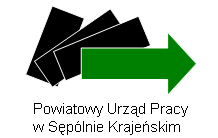 Dziękuję za uwagę
21